Standards for Measurement
Chapter 2
Writing numbers
In chemistry we will use scientific notation for writing large and small numbers.
We will always write numbers to the correct number of significant figures.
Rules for writing numbers correctly will be covered in the laboratory.  These must be followed.
Conversion Factors
Anytime we have an equality, we can turn it into a conversion factor.
Examples:
3 ft = 1 yd	-->
Remember to keep the units!
Examples
How many inches are in 6.27 yds?

You have just won 2410 nickels in Las Vegas.  How many $3 chips can you get to play with?
Units of Measure
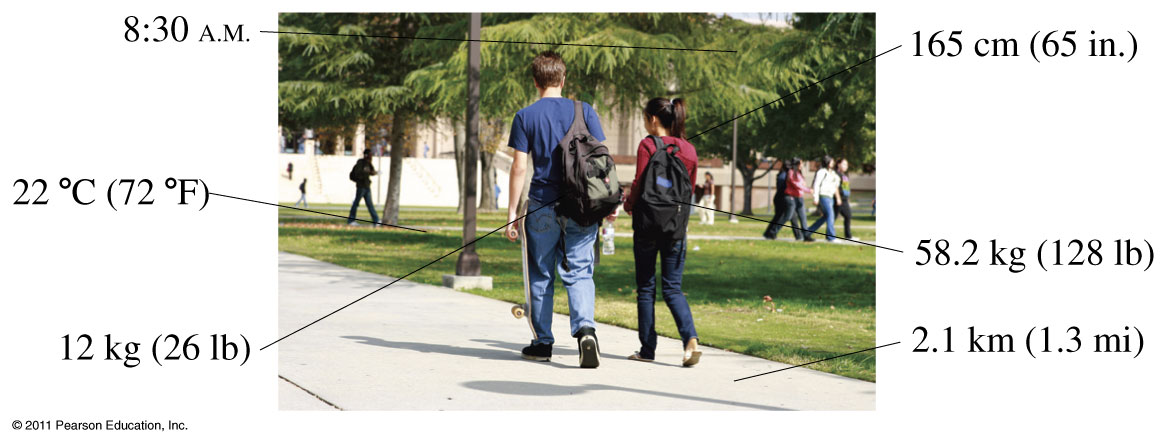 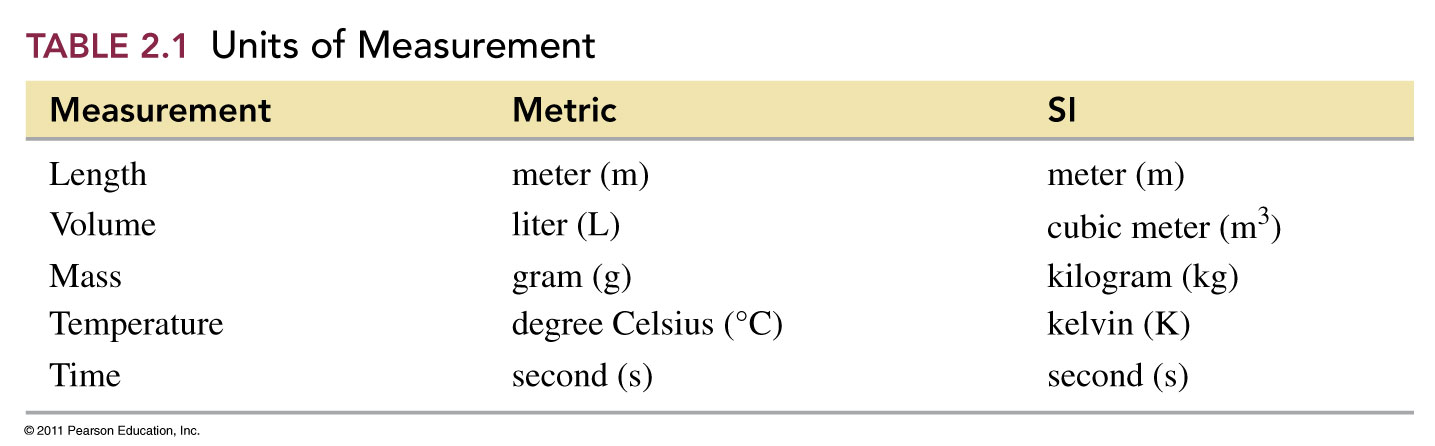 Metric prefixes
Metric prefixes again
Convert 4.6 cm to nm.

Convert 750 ml to L.

A glass of orange juice contains 0.85 dL of juice.  How many milliliters of orange juice is that?
The recommended daily allowance of phosphorus for an adult male is 800 mg.  How many grams of phosphorus are recommended?

A student's height is 175 cm.  How tall is the student in meters? 

A hummingbird has a mass of 0.0055 kg.  What is the mass of the hummingbird in grams?
Useful Conversion Factors
1 in = 2.54 cm

1lb = 454 g 		or	1 kg = 2.20 lb

1 qt = 946 ml		or	1 L = 1.06 qt
A person is 60.0 in tall.  What is this height in cm?


If someone weighs 80.7 kg, how much is this in pounds?
The daily dose of ampicillin for the treatment of an ear infection is 115 mg/kg body weight.  What is the daily dose for a 34-lb toddler?
A person on a diet has been losing weight at the rate of 3.5 lb. per week.  If the person has been on the diet for 6.0 weeks, how many kilograms were lost?
A plastics manufacturing plant uses 3.3 tons of oil per week.  If oil costs $4.65/kg, how much will exactly 1 years worth of oil cost the plastics manufacturer?
Mercury has a density of 13.6 g per mL.  What is the density of mercury in lbs. per gallon?
Bad Unit Conversions
Story 1: On September 23, 1999 NASA lost the $125 million Mars Climate Orbiter spacecraft after a 286-day journey to Mars. Miscalculations due to the use of English units instead of metric units apparently sent the craft slowly off course -- 60 miles in all. 

Story 2: On January 26, 2004 at Tokyo Disneyland's Space Mountain, an axle broke on a roller coaster train mid-ride, causing it to derail. The cause was a part being the wrong size due to a conversion of the master plans in 1995 from English units to Metric units. 

Story 3: On 23 July 1983, Air Canada Flight 143 ran completely out of fuel about halfway through its flight from Montreal to Edmonton. Fuel loading was miscalculated through misunderstanding of the recently adopted metric system.
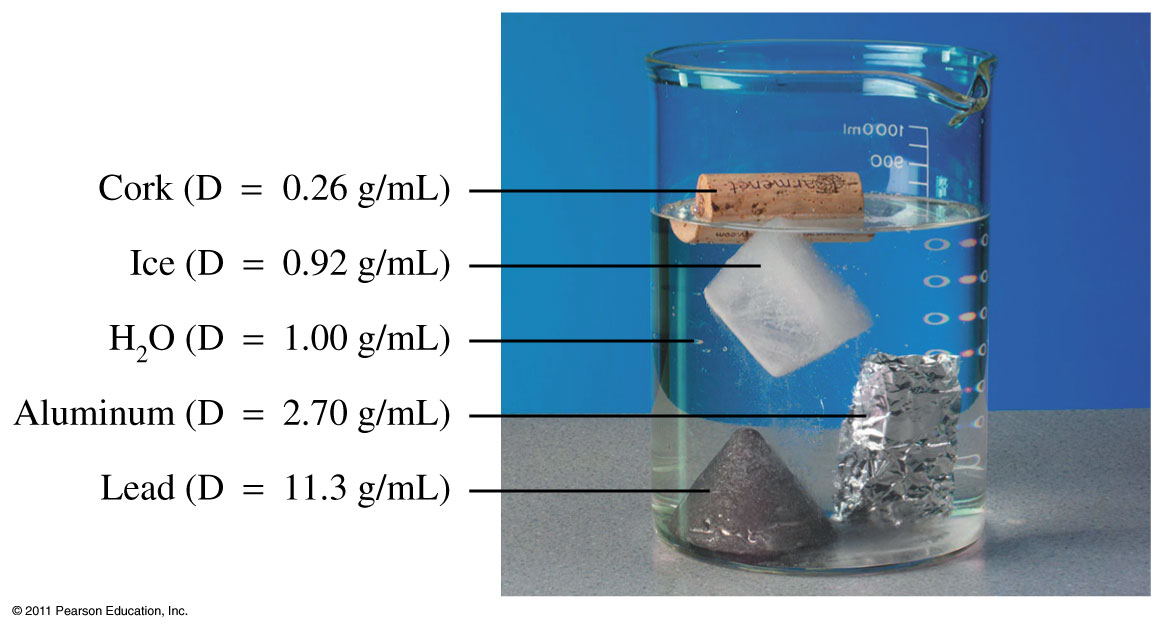 Which cube has the greater density?
Which cube has the greater density?
Ebony is a dark hard wood.  A rectangular piece of ebony has a mass of 522g and a volume of 435 cm3.  Find the density of ebony.

Gasoline has a density of 0.68 g/mL.  What is the mass of 90.5 mL of gasoline?
A bottle containing 325 g of cleaning solution has fallen and broken on the floor.  If the solution in the bottle has a density of 0.850 g/mL, what volume of solution needs to be cleaned up?

A fish tank holds 30.0 gal of water.  Using a density of 1.0 g/mL for water, determine the number of pounds of water in the fish tank.
Percentage
A sample of sugar weighing 2.47 g contains 0.988g of carbon.  What is the mass % carbon in sugar?
Percentage (cont.)
Dr. Willard’s Chem115 class began with 127 students.  Of the original enrollment, 11.2% received a final grade A.  How many students earned an A?
Water is composed of 11.2% H and 88.8% O.  What is the mass of water contains 15.0 g of O?
Jodi, a sculptor, has prepared a mold for casting a bronze figure.  The figure has a volume of 325 mL.  If bronze has a density of 7.8 g/mL and Jodi likes to use 90.0% of the bronze melted (she sometimes spills), how many ounces of bronze does Jodi need to melt in the preparation of the bronze figure.
Squared units
A poster has an area of 2 yd2.  What is the area of the poster in ft2?
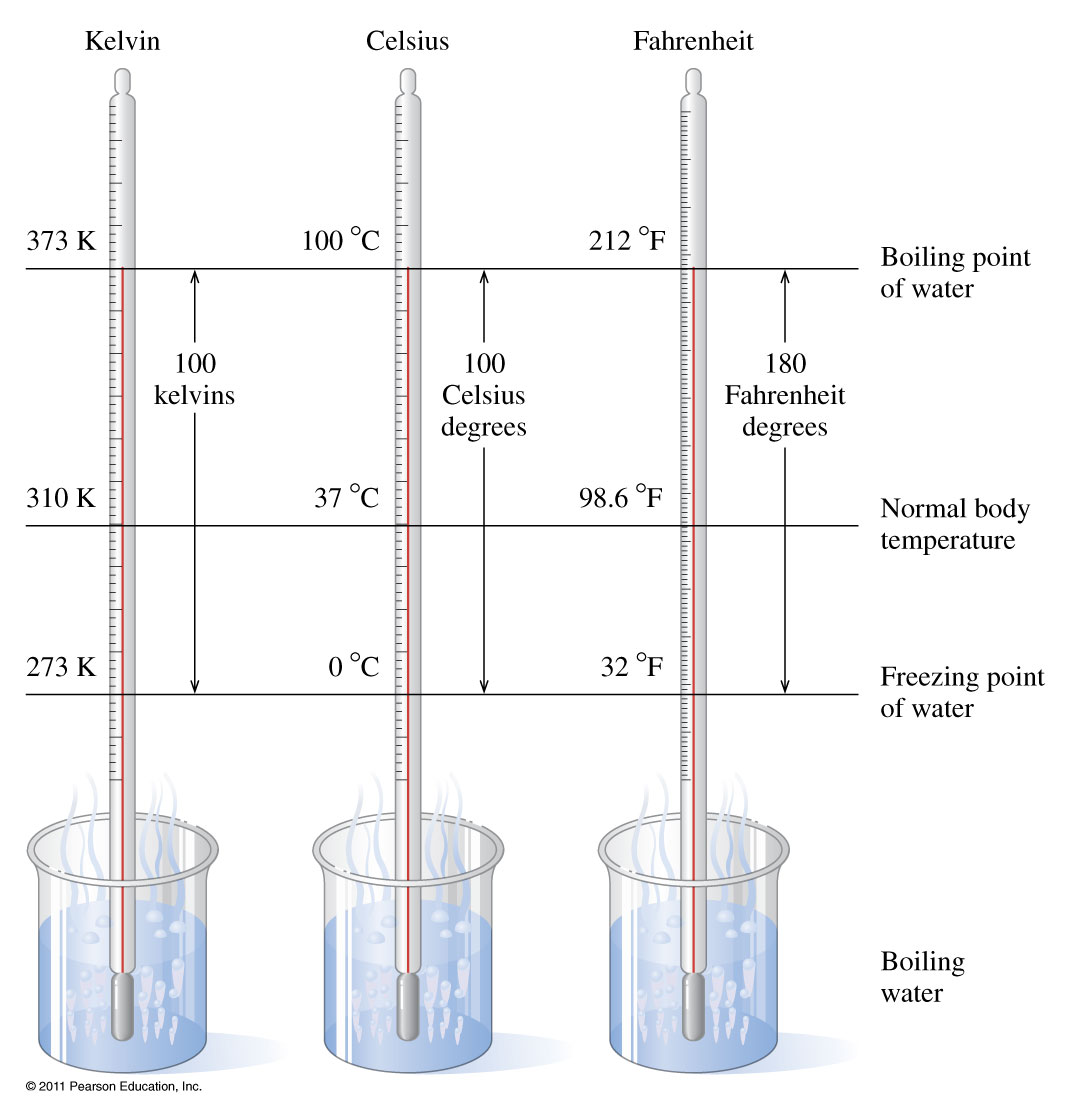 Temperature Conversions
T(oF)   =  1.8 T(oC)  +  32

T(oC)  =  [T(oF)  –  32] / 1.8


T(K)   =  T(oC)  +  273.16
If I set my thermostat at 72oF, what will the temperature be in Celsius?
A young woman recovered from extreme hypothermia, during which her temperature had dropped to 20.6oC.  
What was her temperature on 
the Fahrenheit scale
the Kelvin scale
A 4-year-old child has a temperature of 38.7oC.  Since high fevers cause convulsions in children, it is recommended that Phenobarbital be given if the temperature exceeds 101.0oF.  Should Phenobarbital be given now?